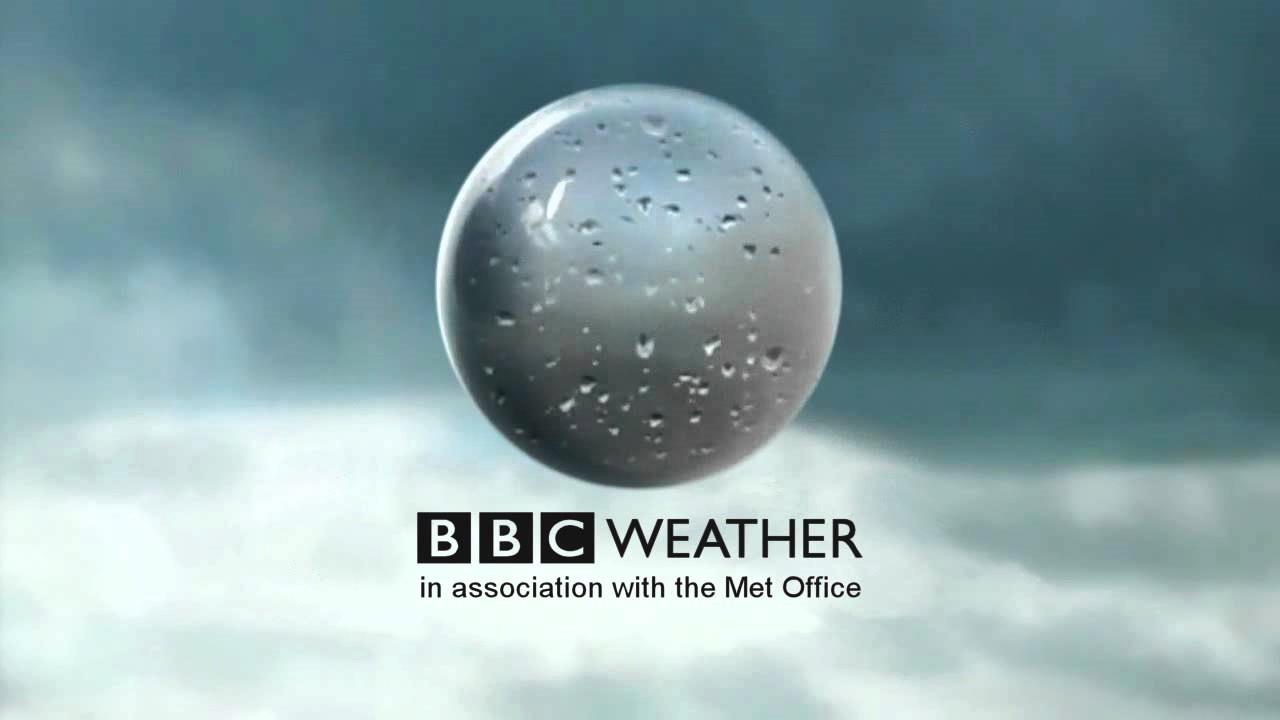 …your name…
Today’s Weather
Temp: 	… °C
Rain: 	… mm
Wind: 	… mph East
…°C
…°C
…°C
London this morning:
…°C
…°C
…°C
Today’s Weather
Temp: 	… °C
Rain: 	… mm
Wind: 	… mph East
…°C
…°C
…°C
London this afternoon:
…°C
…°C
…°C
Weather of the Week
SAT
SUN
MON
TUE
WED
THU
FRI
*
*
*
weather 
in words
weather 
in words
weather 
in words
weather 
in words
weather 
in words
weather 
in words
weather 
in words
…°C
…°C
…°C
…°C
…°C
…°C
…°C
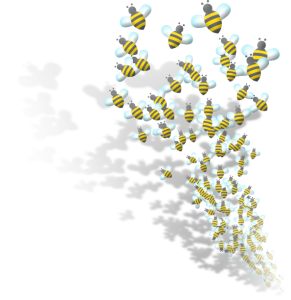 Last but not least…
A swarm of bees in may
is worth a load of hay.
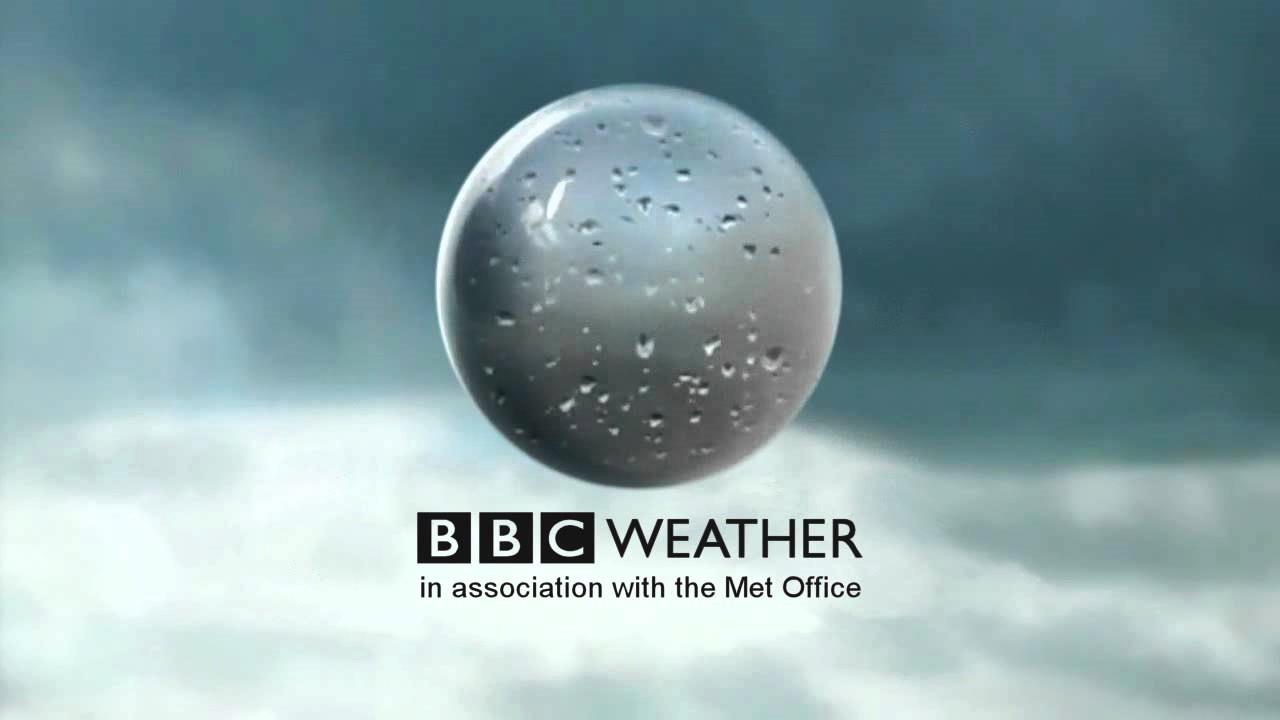 …your name…
Weather Icons
*
*
*
*
*
*
*
*
*